Evaluation
David KauchakCS 158 – Fall 2023
Admin
Assignment 3
Autograder

Reading

Mentor hours this week: Thursday and Sunday, 7-9pm
So far…
Throw out outlier examples
Remove noisy features
Pick “good” features
Normalize feature values
center data
scale data (either variance or absolute)
Normalize example length
Finally, train your model!
What about testing?
training data
(labeled examples)
pre-process data
learn
model/
classifier
“better” training data
What about testing?
pre-process data
test data
classify
model/
classifier
prediction
How do we preprocess the test data?
Test data preprocessing
Throw out outlier examples
Remove noisy features
Pick “good” features
Normalize feature values
center data
scale data (either variance or absolute)
Normalize example length
Which of these do we need to do on test data?
Any issues?
Test data preprocessing
Throw out outlier examples
Remove irrelevant/noisy features
Pick “good” features
Normalize feature values
center data
scale data (either variance or absolute)
Normalize example length
Remove/pick same features
Do these
Do this
Whatever you do on training, you have to do the EXACT same on testing!
Normalizing test data
For each feature (over all examples):

Center:  adjust the values so that the mean of that feature is 0: subtract the mean from all values

Rescale/adjust feature values to avoid magnitude bias:
Variance scaling: divide each value by the std dev
Absolute scaling: divide each value by the largest value
What values do we use when normalizing testing data?
Normalizing test data
For each feature (over all examples):

Center:  adjust the values so that the mean of that feature is 0: subtract the mean from all values

Rescale/adjust feature values to avoid magnitude bias:
Variance scaling: divide each value by the std dev
Absolute scaling: divide each value by the largest value
Save these from training normalization!
Normalizing test data
training data
(labeled examples)
learn
model/
classifier
mean, std dev, max,…
pre-process data
test data
classify
model/
classifier
prediction
Features pre-processing summary
Many techniques for preprocessing data

Which ones will work well will depend on the data and the classifier

Try them out and evaluate how they affect performance on dev data

Make sure to do the exact same pre-processing on train and test
Throw out outlier examples
Remove noisy features
Pick “good” features
Normalize feature values
center data
scale data (either variance or absolute)
Normalize example length
Supervised evaluation
Data
Label
Training data
0
0
1
Labeled data
1
0
1
Testing data
0
Supervised evaluation
Data
Label
Training data
0
0
1
Labeled data
train a 
classifier
model
1
0
1
Testing data
0
Supervised evaluation
Data
Label
1
0
Pretend like we don’t know the labels
Supervised evaluation
Data
Label
1
1
1
0
model
Classify
Pretend like we don’t know the labels
Supervised evaluation
Data
Label
1
1
1
0
model
Classify
Pretend like we don’t know the labels
Compare predicted labels to actual labels
Comparing algorithms
1
1
Data
Label
model 1
model 2
Is model 2 better than model 1?
1
0
1
0
Idea 1
Predicted
Evaluation
Label
1
1
score 1
0
1
model 2 better if score 2 > score 1
Predicted
Label
model 1
model 2
1
1
score 2
0
0
When would we want to do this type of comparison?
[Speaker Notes: comparing different learning algorithms
comparing different hyperparameters
comparing different pre-processing techniques
figuring out who has the best algorithm
…]
Idea 1
Predicted
Evaluation
Label
1
1
score 1
0
1
compare and pick better
Predicted
Label
model 1
model 2
1
1
score 2
0
0
Any concerns?
[Speaker Notes: comparing different learning algorithms
comparing different hyperparameters
comparing different pre-processing techniques
figuring out who has the best algorithm
…]
Is model 2 better?
Model 1:  85% accuracy
Model 2:  80% accuracy
Model 1:  85.5% accuracy
Model 2:  85.0% accuracy
Model 1:  0% accuracy
Model 2:  100% accuracy
Comparing scores: significance
Just comparing scores on one data set isn’t enough!

We don’t just want to know which system is better on this particular data, we want to know if model 1 is better than model 2 in general

Put another way, we want to be confident that the difference is real and not just due to chance or eccentricities about the particular dataset
Idea 2
Predicted
Evaluation
Label
1
1
score 1
0
1
model 2 better if score 2 + c > score 1
Predicted
Label
model 1
model 2
1
1
score 2
0
0
Is this any better?
[Speaker Notes: what is c?]
Idea 2
Predicted
Evaluation
Label
1
1
score 1
0
1
model 2 better if score 2 + c > score 1
Predicted
Label
model 1
model 2
1
1
score 2
0
0
NO!
Key: we don’t know the variance of the output
[Speaker Notes: what is c?]
Variance
Recall that variance (or standard deviation) helped us predict how likely certain events are:
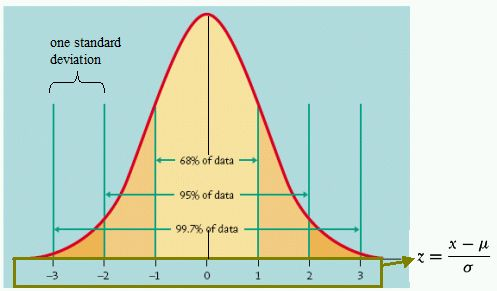 How do we know how variable a model’s accuracy is?
Variance
Recall that variance (or standard deviation) helped us predict how likely certain events are:
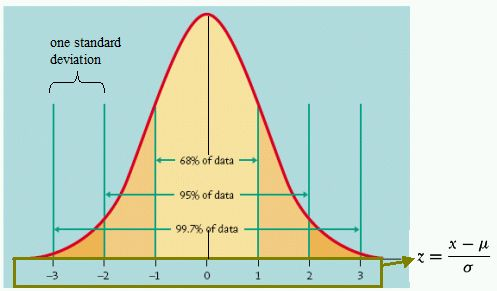 We need multiple accuracy scores!  Ideas?
Repeated experimentation
Data
Label
Training data
0
0
1
Rather than just splitting once, split multiple times
Labeled data
1
0
1
Testing data
0
Repeated experimentation
Data
Label
Data
Label
Data
Label
0
0
0
0
0
0
1
1
1
Training data
…
1
1
1
0
0
0
1
1
1
= train
= development
n-fold cross validation
repeat for all parts/splits:train on n-1 parts evaluate on the other
break into n 
equal-sized parts
Training data
…
…
…
…
split 3
split 1
split 2
n-fold cross validation
evaluate
score 1
score 2
…
…
…
score 3
split 3
split 1
split 2
…
…
n-fold cross validation
better utilization of labeled data

more robust: doesn’t just rely on one test/development set to evaluate the approach (or for optimizing parameters)

multiplies the computational overhead by n (have to train n models instead of just one)

10 is the most common choice of n
Leave-one-out cross validation
n-fold cross validation where n = number of examples

aka “jackknifing”

pros/cons?

when would we use this?
Leave-one-out cross validation
Can be very expensive if training is slow and/or if there are a large number of examples

Useful in domains with limited training data: maximizes the data we can use for training

Some classifiers are very amenable to this approach (e.g.?)
Random splits
n-fold cross-validation explicitly divides the data into n partitions and each data point gets used exactly once for testing

Another approach is do some number of random X/Y splits (like we did on Assignment 2)

Pros/cons?
Random splits
Lose the guarantee that all examples are used once for testing

Can be slower (if we do more splits)

Can allow for more samples
Both are fine approaches!
Comparing systems: sample 1
Is model 2 better than model 1?
Comparing systems: sample 2
Is model 2 better than model 1?
Comparing systems: sample 3
Is model 2 better than model 1?
Comparing systems
What’s the difference?
Comparing systems
Even though the averages are same, the variance is different!
Comparing systems: sample 4
Is model 2 better than model 1?
Comparing systems: sample 4
Is model 2 better than model 1?
Comparing systems: sample 4
Model 2 is ALWAYS better
Comparing systems: sample 4
How do we decide if model 2 is better than model 1?
Statistical tests
Setup:
Assume some default hypothesis about the data that you’d like to disprove, called the null hypothesis
e.g. model 1 and model 2 are not statistically different in performance

Test:
Calculate a test statistic from the data (often assuming something about the data)
Based on this statistic, with some probability we can reject the null hypothesis, that is, show that it does not hold
t-test
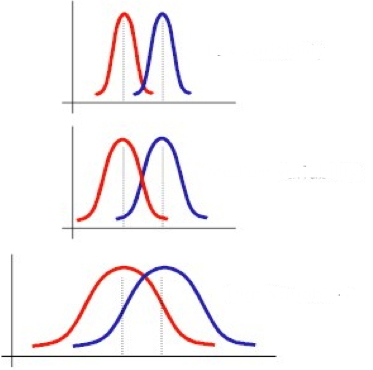 Determines whether two samples come from the same underlying distribution or not
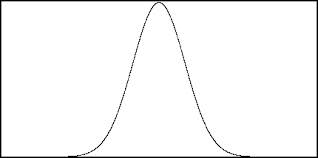 ?
t-test
Null hypothesis: model 1 and model 2 accuracies are no different, i.e. come from the same distribution

Assumptions: there are a number that often aren’t completely true, but we’re often not too far off

Result: probability that the difference in accuracies is due to random chance (low values are better)
Calculating t-test
For our setup, we’ll do what’s called a “paired t-test”
The values can be thought of as pairs, where they were calculated under the same conditions
In our case, the same train/test split
Gives more power than the unpaired t-test (we have more information)

For almost all experiments, we’ll do a “two-tailed” version of the t-test

Can calculate by hand or in code, but why reinvent the wheel: use excel or a statistical package

http://en.wikipedia.org/wiki/Student's_t-test
p-value
The result of a statistical test is often a p-value

p-value: the probability that the null hypothesis holds.  Specifically, if we re-ran this experiment multiple times (say on different data) what is the probability that we would reject the null hypothesis incorrectly (i.e. the probability we’d be wrong)

Common values to consider “significant”: 0.05 (95% confident), 0.01 (99% confident) and 0.001 (99.9% confident)
Comparing systems: sample 1
Is model 2 better than model 1?
They are the same with:
p = 1
Comparing systems: sample 2
Is model 2 better than model 1?
They are the same with:
p = 0.15
Comparing systems: sample 3
Is model 2 better than model 1?
They are the same with:
p = 0.007
Comparing systems: sample 4
Is model 2 better than model 1?
They are the same with:
p = 0.001
Statistical tests on test data
Training
Data
AllTraining
Data
Development
Data
Labeled
Data
cross-validation with t-test
Test
Data
(data with labels)
Can we do that here?
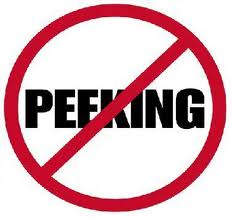 [Speaker Notes: No… the problem is that we only have one test set and we can’t resample, etc. because then we’ll have looked at the test data!]
Bootstrap resampling
test set t with n samples

do m times:
sample n examples with replacement from the test set to create a new test set t’
evaluate model(s) on t’

calculate t-test (or other statistical test) on the collection of m results
Bootstrap resampling
Test’ m
Test’ 1
Test’ 2
Test
Data
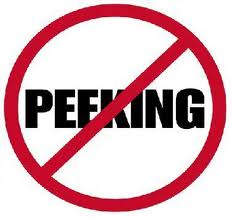 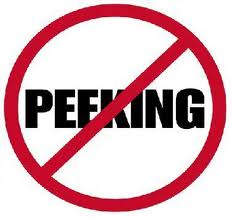 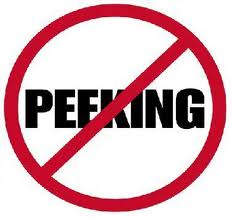 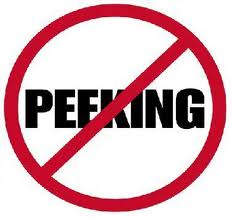 sample with replacement
…
Bootstrap resampling
Test’ 1
Test’ m
Test’ 2
A score 1
evaluate model on data
A score 2
model A
…
…
A score m
Bootstrap resampling
Test’ 1
Test’ m
Test’ 2
B score 1
evaluate model on data
B score 2
model B
…
…
B score m
Bootstrap resampling
A score 1
B score 1
A score 2
B score 2
…
…
A score m
B score m
paired t-test (or other analysis)
Experimentation good practices
Never look at your test data!

During development
Compare different models/hyperparameters on development data
use cross-validation to get more consistent results
If you want to be confident with results, use a t-test and look for p = 0.05 (or even lower)

For final evaluation, use bootstrap resampling combined with a t-test to compare final approaches